Mission in the Marrow
God’s Enduring Plan for the Nations
A Superficial Reading
It’s well known that Paul and his companions were persecuted, but we’re going to look at a particularly striking example this morning.
Towards the end of Acts, Paul journeys to Jerusalem. While there a cohort of Jewish men accuse him of bringing non-Jewish people into the temple. 
When given the chance to speak, he shares his heritage, his encounter with Jesus on the road to Damascus and Jesus’ instructions to him as follows:
A Superficial Reading
Acts 22:21-24 (niv) “Then the Lord said to me, ‘Go; I will send you far away to the Gentiles.’” The crowd listened to Paul until he said this. Then they raised their voices and shouted, “Rid the earth of him! He's not fit to live!” As they were shouting and throwing off their cloaks and flinging dust into the air, the commander ordered that Paul be taken into the barracks. He directed that he be flogged and interrogated in order to find out why the people were shouting at him like this.
A Superficial Reading
You might be forgiven for assuming any of the following:
Jewish religion is hostile to non-Jewish people
The Old Testament––the Jewish Scripture––teaches that God’s plan is limited to the Jewish people.
The New Testament––the Christian Scripture––teaches a more expansive spirituality that includes all peoples
Mission in the Marrow
Against such ideas, I will argue:
God’s plan for the nations has been there from the very beginning
God’s devotion to all nations is found throughout OT
1st C Jewish people had genuine (if confused) reasons for resisting this
God is still committed to the Jewish people
We’ll conclude with some action steps.
Mission in the Marrow
What do I mean when I say ‘mission’?
I will use the following general definition of ‘mission’: 
“A long-term purpose or goal that is to be achieved through proximate objectives and planned actions” (see Wright 2006).
God’s mission is filling the earth with his glory (broadly) and redeeming all nations (narrowly).
I. The Antiquity of God’s Mission
Genesis 1:26-28 (niv) Then God said, “Let us make mankind in our image, in our likeness, so that they may rule over the fish in the sea and the birds in the sky, over the livestock and all the wild animals, and over all the creatures that move along the ground.” 27So God created mankind in his own image, in the image of God he created them; male and female he created them. 28God blessed them and said to them, “Be fruitful and increase in number; fill the earth and subdue it. Rule over the fish in the sea and the birds in the sky and over every living creature that moves on the ground.”
I. The Antiquity of God’s Mission
Genesis 1:26-28 (niv) Then God said, “Let us make mankind in our image, in our likeness, so that they may rule over the fish in the sea and the birds in the sky, over the livestock and all the wild animals, and over all the creatures that move along the ground.” 27So God created mankind in his own image, in the image of God he created them; male and female he created them. 28God blessed them and said to them, “Be fruitful and increase in number; fill the earth and subdue it. Rule over the fish in the sea and the birds in the sky and over every living creature that moves on the ground.”
I. The Antiquity of God’s Mission
God made humans to play the unique role of ruling the earth with him, by multiplying and filling the earth, expanding the borders of Eden, God’s dwelling place.
But the simple path of expanding Eden was lost. 
God’s Image Bearers rebelled to “be like God” (Gen 3:4)
God throws His Images out of Eden. (Gen 3:22ff)
I. The Antiquity of God’s Mission
What transpires after God’s glorious Images rebel?
There’s a murder in the first family (4:8)
There’s polygamy and more murder (4:23-24)
There’s a breach in the human/angel barrier (6:2-8). Instead of the earth being filled with God’s glory, it’s “filled with violence” (Gen 6:11-13)
This causes God to judge the whole world, sparing only a single family
I. The Antiquity of God’s Mission
Following the flood, God renews his call to his images to fill the earth with his glory. (9:6-7)
It’s not long after the flood where people lose their way. They build a tower in Babel
To make name for themselves (11:4), not glorify God
To avoid “scattering” (11:4), not fill the earth
Now what?
I. The Antiquity of God’s Mission
“Genesis 1-11 poses a cosmic question to which God must provide a cosmic answer. The problems so graphically spread before the reader in Genesis 1-11 will not be solved just by finding a way to get human beings to heaven when they die. Death itself must be destroyed if the curse is to be removed and the way opened to the tree of life…
“What can God do next? Something that only God could have thought of. He sees an elderly, childless couple in the land of Babel and decides to make them the fountainhead, the launch pad of his whole mission of cosmic redemption. We can almost hear the sharp intake of breath among the heavenly hosts when the astonishing plan was revealed.” (Wright, 199)
I. The Antiquity of God’s Mission
Genesis 12:1-3 (niv) The LORD had said to Abram, “Go from your country, your people and your father’s household to the land I will show you. 2I will make you into a great nation, and I will bless you; I will make your name great, and you will be a blessing. 3I will bless those who bless you, and whoever curses you I will curse; and all peoples on earth will be blessed through you.”
I. The Antiquity of God’s Mission
Genesis 12:1-3 (niv) The LORD had said to Abram, “Go from your country, your people and your father’s household to the land I will show you. 2I will make you into a great nation, and I will bless you; I will make your name great, and you will be a blessing. 3I will bless those who bless you, and whoever curses you I will curse; and all peoples on earth will be blessed through you.”
This promise recurs in similar language for Abraham (Gen 17:5, 22:17-18), Isaac (26:4), and Jacob (28:14).
II. God’s Pervasive Devotion to Nations
The Old Testament appears to forget about the nations.
The focus is certainly on Israel, God’s chosen people. 
However, outside nations feature prominently in Israel’s national formation and identity:
Ex 7:5a (niv) And the Egyptians will know that I am the Lord…
Exodus 9:16 (niv) But I have raised you up for this very purpose, that I might show you [Pharoah] my power and that my name might be proclaimed in all the earth.
Exodus 19:6 (niv) you will be for me a kingdom of priests and a holy nation.’ These are the words you are to speak to the Israelites.”
Josh 2:9-10 (niv) 
“I know that the Lord has given you this land and that a great fear of you has fallen on us, so that all who live in this country are melting in fear because of you. We have heard how the Lord dried up the water of the Red Sea for you when you came out of Egypt”
Exodus 12:38 (niv) 
Many other people went up with them [Israel]
II. God’s Pervasive Devotion to Nations
The Old Testament appears to forget about the nations.
The focus is certainly on Israel, God’s chosen people. 
However, outside nations feature prominently in Israel’s national formation and identity:
Ex 7:5a (niv) And the Egyptians will know that I am the Lord…
Exodus 9:16 (niv) But I have raised you up for this very purpose, that I might show you [Pharoah] my power and that my name might be proclaimed in all the earth.
Exodus 19:6 (niv) you will be for me a kingdom of priests and a holy nation.’ These are the words you are to speak to the Israelites.”
II. God’s Pervasive Devotion to Nations
Exodus 12:38 (niv) 
Many other people went up with them [Israel]
The Old Testament appears to forget about the nations.
The focus is certainly on Israel, God’s chosen people. 
However, outside nations feature prominently in Israel’s national formation and identity:
Ex 7:5a (niv) And the Egyptians will know that I am the Lord…
Exodus 9:16 (niv) But I have raised you up for this very purpose, that I might show you [Pharoah] my power and that my name might be proclaimed in all the earth.
Exodus 19:6 (niv) you will be for me a kingdom of priests and a holy nation.’ These are the words you are to speak to the Israelites.”
1 Kings 10:1,9a (niv)
When the queen of Sheba heard about the fame of Solomon and his relationship to the Lord, she came to test Solomon with hard questions… 9“Praise be to the Lord your God, who has delighted in you and placed you on the throne of Israel. Because of the Lord eternal love for Israel, he has made you king to maintain justice and righteousness.”
II. God’s Pervasive Devotion to Nations
Exodus 12:38 (niv) 
Many other people went up with them [Israel]
The Old Testament appears to forget about the nations.
The focus is certainly on Israel, God’s chosen people. 
However, outside nations feature prominently in Israel’s national formation and identity:
Ex 7:5a (niv) And the Egyptians will know that I am the Lord…
Exodus 9:16 (niv) But I have raised you up for this very purpose, that I might show you [Pharoah] my power and that my name might be proclaimed in all the earth.
Exodus 19:6 (niv) you will be for me a kingdom of priests and a holy nation.’ These are the words you are to speak to the Israelites.”
II. God’s Pervasive Devotion to Nations
Psalm 22:27-29 (niv) All the ends of the earth will remember and turn to the Lord, and all the families of the nations will bow down before him, for dominion belongs to the Lord and he rules over the nations. All the rich of the earth will feast and worship; all who go down to the dust will kneel before him—those who cannot keep themselves alive.
Psalm 47:7-9 (niv) For God is the King of all the earth; sing to him a psalm of praise. God reigns over the nations; God is seated on his holy throne. The nobles of the nations assemble as the people of the God of Abraham, for the kings of the earth belong to God; he is greatly exalted.
II. God’s Pervasive Devotion to Nations
Isaiah 25:6-8 (niv) On this mountain the Lord Almighty will prepare a feast of rich food for all peoples, a banquet of aged wine—the best of meats and the finest of wines. On this mountain he will destroy the shroud that enfolds all peoples, the sheet that covers all nations; he will swallow up death forever. The Sovereign Lord will wipe away the tears from all faces; he will remove his people’s disgrace from all the earth. The Lord has spoken.
II. God’s Pervasive Devotion to Nations
Isaiah 25:6-8 (niv) On this mountain the Lord Almighty will prepare a feast of rich food for all peoples, a banquet of aged wine—the best of meats and the finest of wines. On this mountain he will destroy the shroud that enfolds all peoples, the sheet that covers all nations; he will swallow up death forever. The Sovereign Lord will wipe away the tears from all faces; he will remove his people’s disgrace from all the earth. The Lord has spoken.
II. God’s Pervasive Devotion to Nations
Isaiah 49:1-2,6 (niv) Listen to me, you islands; hear this, you distant nations: Before I was born the LORD called me; from my mother's womb he has spoken my name. 2He made my mouth like a sharpened sword, in the shadow of his hand he hid me; he made me into a polished arrow and concealed me in his quiver… 6he says: “It is too small a thing for you to be my servant to restore the tribes of Jacob and bring back those of Israel I have kept. I will also make you a light for the Gentiles, that my salvation may reach to the ends of the earth.”
II. God’s Pervasive Devotion to Nations
Isaiah 49:1-2,6 (niv) Listen to me, you islands; hear this, you distant nations: Before I was born the LORD called me; from my mother's womb he has spoken my name. 2He made my mouth like a sharpened sword, in the shadow of his hand he hid me; he made me into a polished arrow and concealed me in his quiver… 6he says: “It is too small a thing for you to be my servant to restore the tribes of Jacob and bring back those of Israel I have kept. I will also make you a light for the Gentiles, that my salvation may reach to the ends of the earth.”
II. God’s Pervasive Devotion to Nations
Daniel 7:13-14 (niv) “In my vision at night I looked, and there before me was one like a son of man, coming with the clouds of heaven. He approached the Ancient of Days and was led into his presence. He was given authority, glory and sovereign power; all nations and peoples of every language worshiped him. His dominion is an everlasting dominion that will not pass away, and his kingdom is one that will never be destroyed.
II. God’s Pervasive Devotion to Nations
Daniel 7:13-14 (niv) “In my vision at night I looked, and there before me was one like a son of man, coming with the clouds of heaven. He approached the Ancient of Days and was led into his presence. He was given authority, glory and sovereign power; all nations and peoples of every language worshiped him. His dominion is an everlasting dominion that will not pass away, and his kingdom is one that will never be destroyed.
Psalm 67, 72:8-11, 96:7-10; Jer 3:14-18,16:19-20; Isa 2:1-5, 51:4-5; Eze 12:16; Zech 2:10-13; 8:22-23, 9:9-13; Mal 1:11
III. Natural Temptation
Given this evidence, how did the Jewish community get so confused?
There is plenty of Scripture warning Israel about other nations (Lev 18:1-4; Lev 20:26)
The history of Israel is replete with Israel succumbing to the idols of neighboring nations (1 Kings 11:4-8; 2 Kings 16:3, 21:6). God sent Israel into exile for failing here (2 Kings 17:7ff). 
They were under Roman occupation. Rome epitomized the cruelty and wickedness of the gentiles (cf. Dan 8:7). The psychology of ignoring God’s plan for gentiles is natural.
IV. God Hasn’t Given Up
Christian antisemitism is a nasty bruise mark on the crucified face of Jesus. DO NOT FORGET:
Jesus was Jewish: followed the law, went to the temple
Jesus was nurtured by his Jewish family
All the disciples were Jewish
All the authors of the Old Testament were Jewish
All authors but Luke in the New Testament were Jewish!
IV. God Hasn’t Given Up
Paul, the apostle to the Gentiles writes: 
Rom 11:1 (niv) I ask then: Did God reject his people? By no means!
Romans 11:17-18 (niv) If some of the branches have been broken off, and you, though a wild olive shoot, have been grafted in among the others and now share in the nourishing sap from the olive root, do not consider yourself to be superior to those other branches. If you do, consider this: You do not support the root, but the root supports you.
V. What about Us? Global
Praise God for his eternal plan, his brilliance.
Play your part in Global Missions
Some will go!
Not everyone will go, but everyone can PRAY NOW
Not everyone will go, but everyone can GIVE NOW
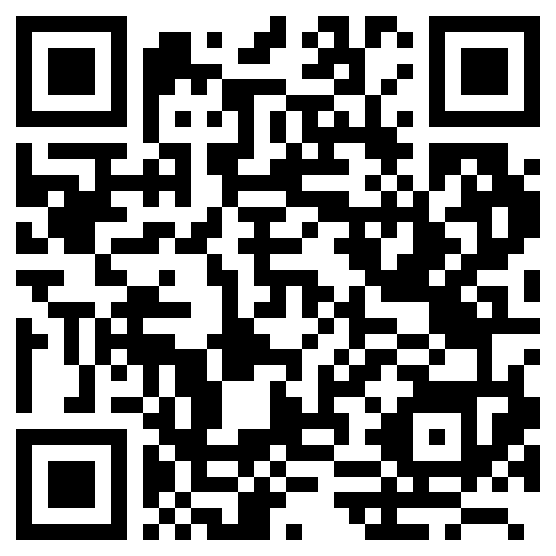 V. What about Us? Local
Many breakouts are about the practicals of local evangelism. Instead, let’s revisit some familiar passages:
Matthew 28:19 (niv) Therefore go and make disciples of all nations, baptizing them in the name of the Father and of the Son and of the Holy Spirit, and teaching them to obey everything I have commanded you. [Be Fruitful and Multiply]
Acts 1:8 (niv) But you will receive power when the Holy Spirit comes on you; and you will be my witnesses in Jerusalem, and in all Judea and Samaria, and to the ends of the earth. [Fill the Earth]
Bibliography
Köstenberger, Andreas J. with T.D. Alexander. Salvation to the Ends of the Earth: A Biblical Theology of Mission, Revised Edition. Downers Grove, IL: IVP Academic.
Wright, Christopher J.H. (2006) The Mission of God: Unlocking the Bible’s Grand Narrative. Downers Grove, IL: IVP Academic.
–––––– (2023) The Great Story and the Great Commission. Grand Rapids, MI: Baker Academic.